passé
présent
futur
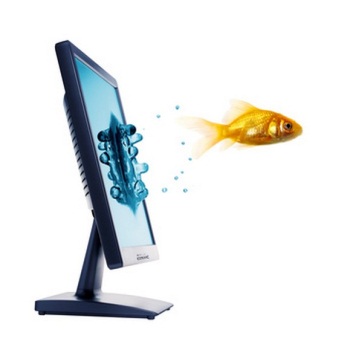 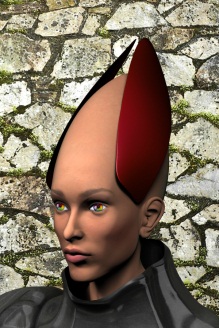 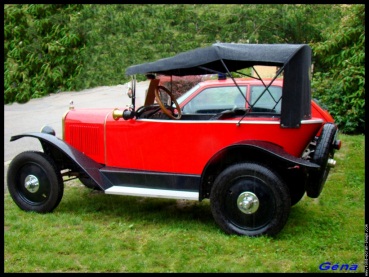 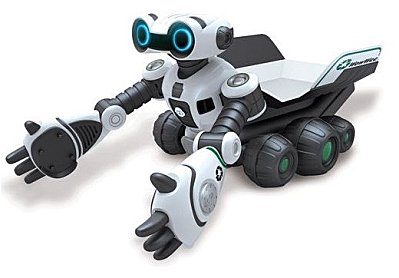 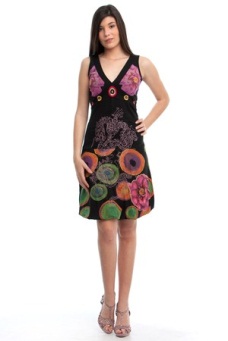 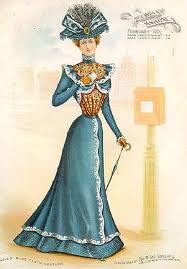 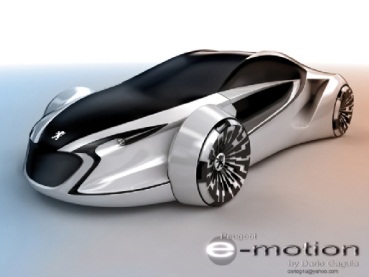 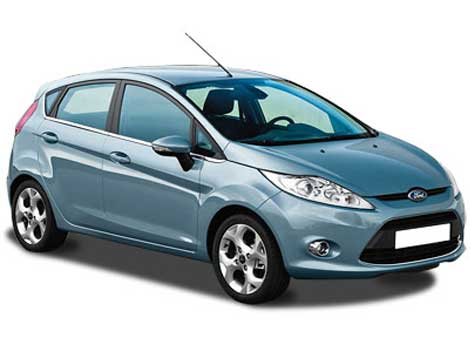 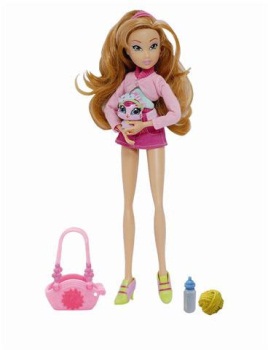 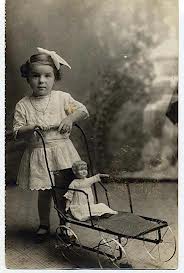 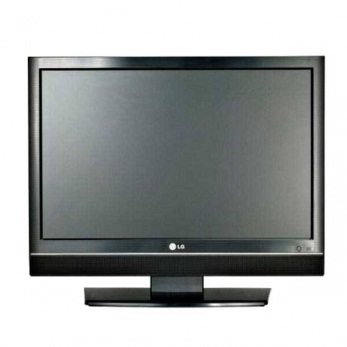 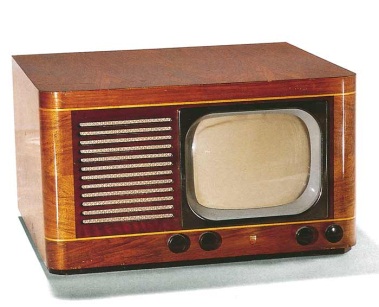